স্বাগতম
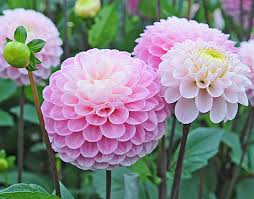 পরিচিতি
নাম: মারজাহান  আক্তার ।
মোহাম্মদপুর আনোয়ার আলী ইসলামিয়া আলিম মাদ্রাসা।
সহকারী শিক্ষক (কম্পিউটার)
পাঠ পরিচিতি
শ্রেণি :অষ্টম।
বিষয়: তথ্য যোগাযোগ ওপ্রযুক্তি।
অধ্যায়: প্রথম।
তথ্য প্রযুক্তির ব্যাবহার ওশিক্ষা
তথ্য যোগাযোগ
দারিদ্র বিমোচন ও তথ্য যোগাযোগ
একক কাজ
১।তথ্য ও যোগাযোগ প্রযুক্তি বলতে কি বুঝ?
২ তথ্য ও যোগাযোগ প্রযুক্তির মাধ্যম্যে আমরা কি কি সুবিধা পেতে পারি?
মুল্যায়ন
১।কম্পিউটার কি ?
২। কম্পিউটার সুবিধা কি ?
বাড়ীর কাজ
১। কি কি কাজে কম্পিউটারের ব্যাবহার করা হয় তা শিখে আসবা
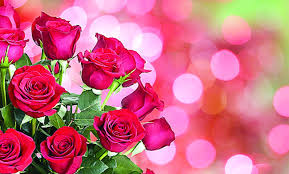 সবাইকে     ধন্যবাদ